INSTITUTO NACIONAL DE COMERCIALIZACIÓN AGRÍCOLA
INDECA
Ley de Acceso a la Información Pública
Decreto 57 -2008
Actualiza: Dirección Administrativa
Reporte: Ejecución Física y Financiera de abril 2025
Fecha de actualización: 09  de mayo de 2025
Elaborado por: Carlos Calderón – Encargado de Acceso a la Información Pública
Fuente: Reportes de la Unidad de Inventario de Alimentos de la Dirección de Logística y de la Unidad de Presupuesto de la Dirección Financiera.
Base legal:
	Artículo 10 – Información Pública de Oficio
	Numeral 29 – Otra información de utilidad o relevancia
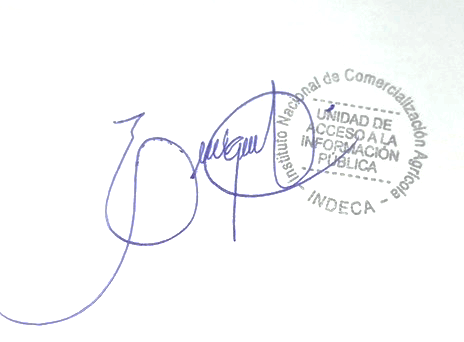 1
Existencias diarias, promedio mensual del manejo de alimentos en bodegas  del INDECA  Año 2025
2
Convenio Ministerio de Agricultura, Ganadería y Alimentación con el Programa Mundial de AlimentosExistencia de  producto alimentario al 30 de abril de 2025
Tm= tonelada métrica
3
Ministerio de Agricultura, Ganadería y Alimentación Convenio MAGA/PMAExistencia de  producto alimentario al 30 de abril de 2025
4
Ministerio de Agricultura, Ganadería y Alimentación Dirección de Asistencia AlimentariaExistencia de  producto alimentario al 30 de abril de 2025
5
Ministerio de  Desarrollo SocialExistencia de producto alimentario al 30 de abril de 2025
6
Ministerio de Agricultura, Ganadería y AlimentaciónConvenio PMA - MAGA/VISANIngreso de alimentos enero-abril 2025
7
Ministerio de Agricultura, Ganadería y AlimentaciónDirección de Asistencia Alimentaria Despacho de alimentos  enero - abril 2025
8
Ministerio de Desarrollo SocialDespacho de alimentos enero - abril 2025
9
Presupuesto del INDECA 2025Ingresos por fuente de financiamientoenero-marzo 2025
(Valores expresados en Quetzales)
Porcentaje percibido sobre lo vigente:  28.51%
10
Presupuesto del INDECA 2025Instituto Nacional de Comercialización AgrícolaEgresos por grupo de gasto  enero-marzo 2025
Porcentaje de gasto sobre lo Vigente: 12.61%
Porcentaje de gasto sobre lo Percibido:44.23%
11